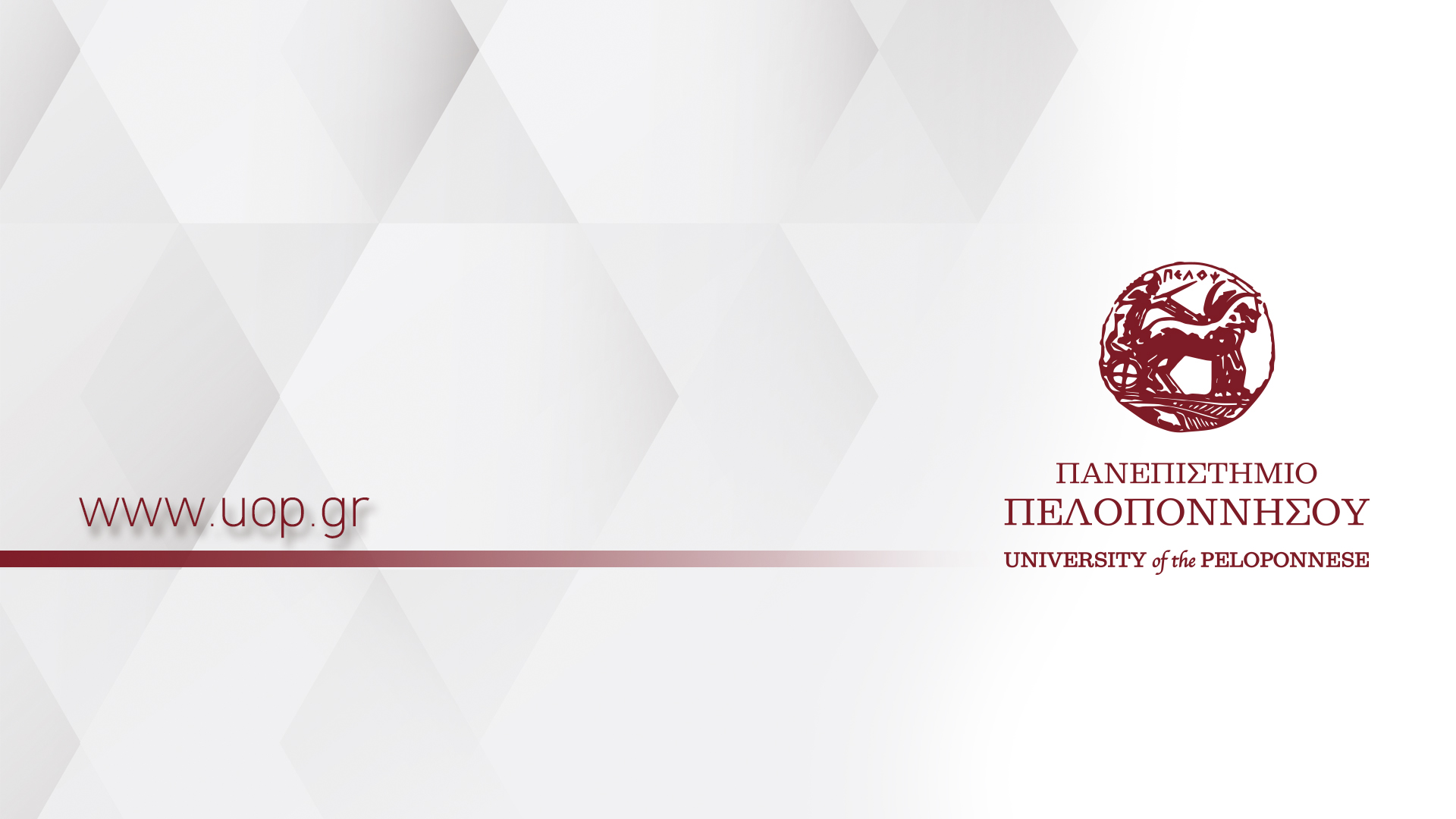 ΣΕΜΙΝΑΡΙΟ ΔΕΙΓΜΑΤΟΛΗΨΙΑΣ

ΕΘΝΙΚΗ ΑΡΧΗ ΔΙΑΦΑΝΕΙΑΣ
ΘΑΝΑΣΗΣ ΚΑΤΣΗΣ
Δειγματοληψία (sampling)
Συνήθως οι ερευνητές δεν μπορούν να καταγράψουν τις απόψεις όλου του πληθυσμού και για το λόγο αυτό επιλέγουν ένα δείγμα (sample) ώστε να γενικεύσουν τα αποτελέσματα στον πληθυσμό.
 Άρα είναι απαραίτητη η σωστή επιλογή τεχνικής δειγματοληψίας. 
Προσοχή: Η σωστή επιλογή δείγματος ΔΕΝ σημαίνει ότι τα αποτελέσματα της έρευνας θα είναι απολύτως αντιπροσωπευτικά του πληθυσμού. Απλώς, μειώνεται (αλλά δεν μηδενίζεται) η πιθανότητα λάθους. 
Συχνά, οι ερευνητές δεν δίνουν ιδιαίτερη προσοχή στο στάδιο της δειγματοληψίας με αποτέλεσμα πιθανά λάθη να «μεταφέρονται» στα τελικά συμπεράσματα. Πατήστε εδώ για σφάλματα που έγραψαν ιστορία!
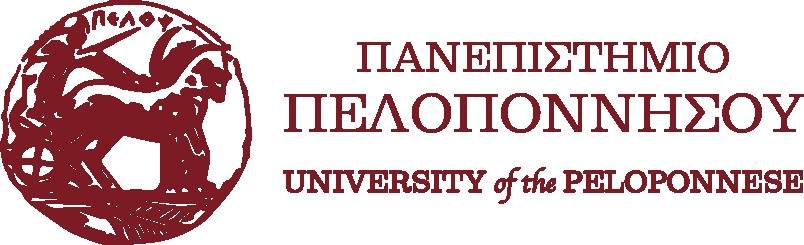 Δύο βασικά ερωτήματα
Πόσο θα είναι το μέγεθος του δείγματος;
Πώς θα επιλεγεί το δείγμα;

Σε κάποιες έρευνες το μέγεθος του δείγματος δίνεται εκ των προτέρων  και ο ερευνητής ενδιαφέρεται μόνο για τον τρόπο επιλογής του.
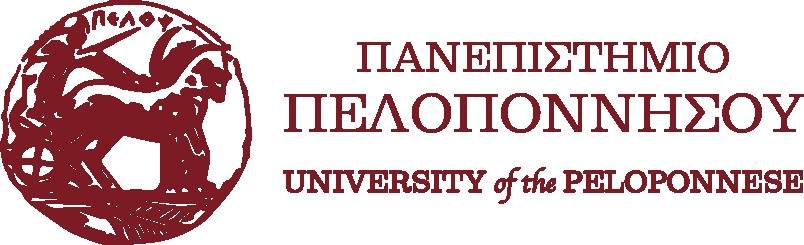 Μέγεθος του δείγματος (sample size)
Να αποφεύγετε να καθορίζετε το δείγμα ως ποσοστό του πληθυσμού, κάτι που δυστυχώς συμβαίνει συχνά στις κοινωνικές επιστήμες. 
Μπορεί να οδηγήσει σε υπερβολικά μεγάλο δείγμα που σημαίνει σπατάλη ερευνητικών πόρων με οριακή βελτίωση των τελικών συμπερασμάτων.   
Συνήθως υπάρχουν έτοιμοι πίνακες και στατιστικοί κανόνες για την εύρεση του βέλτιστου μεγέθους δείγματος. 
Δείτε το σχετικό αρχείο για μία γενική εκτίμηση του αναγκαίου δείγματος στις κοινωνικές επιστήμες ανάλογα με τον πληθυσμό (Ν=μέγεθος πληθυσμού, S=μέγεθος δείγματος)
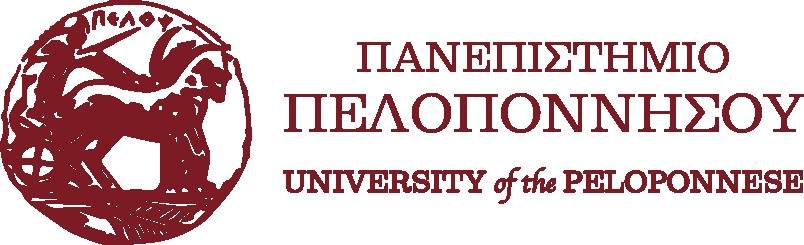 Μέγεθος δείγματος (συν.)
Στην πράξη βέβαια είναι πολύ συχνό το φαινόμενο να μην απαντούν οι ερωτώμενοι. 
Αν εξαιρέσουμε την περίπτωση όπου ο/η ερευνητής/τρια έχει φυσική παρουσία στον τόπο της έρευνας (πχ. ένας εκπαιδευτικός σε σχολική μονάδα) στις περισσότερες περιπτώσεις ηλεκτρονικής αποστολής των ερωτηματολογίων πρέπει να αναμένεται απάντηση των ερωτώμενων σε ποσοστό της τάξης του 20%-30%. 
Αυτό σημαίνει ότι για να επιτύχει το επιθυμητό μέγεθος δείγματος θα πρέπει να απευθυνθεί σε τριπλάσιο έως πενταπλάσιο δείγμα. Πχ για δείγμα 300 ατόμων θα πρέπει να ερωτηθούν 900-1500 άτομα.
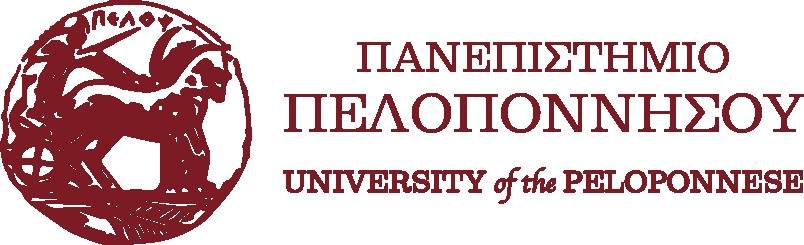 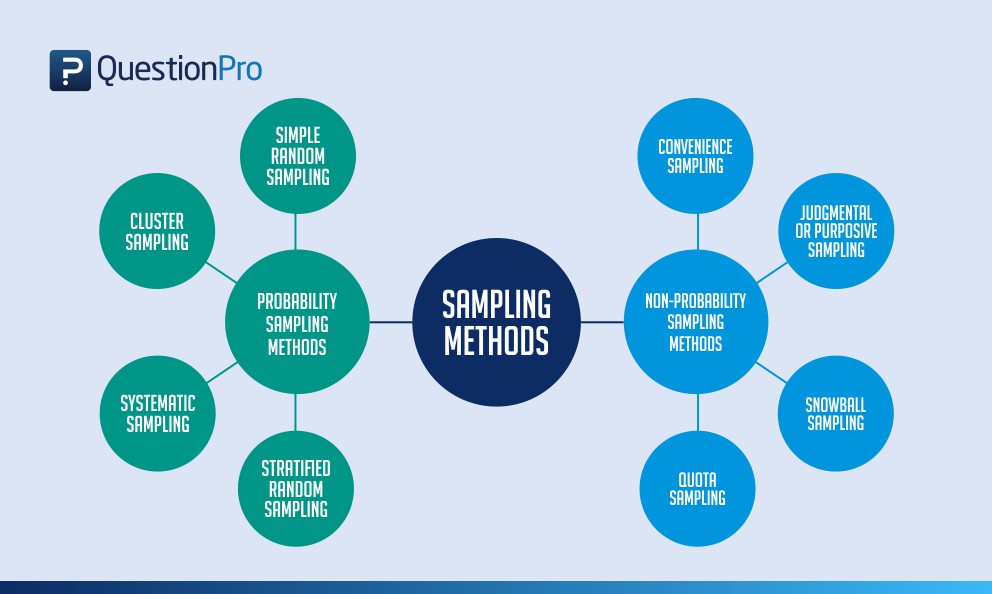 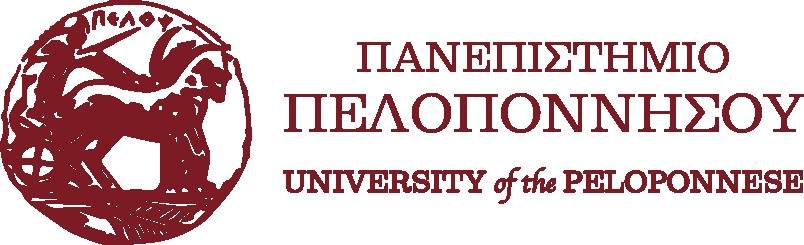 Τεχνικές δειγματοληψίας
Υπάρχουν 2 βασικές κατηγορίες τεχνικών δειγματοληψίας:

Δειγματοληψία με πιθανότητα (probability sampling)

Δειγματοληψία χωρίς πιθανότητα (non-probability sampling)

Η πρώτη κατηγορία μας επιτρέπει να γενικεύσουμε τα συμπεράσματα από το δείγμα στον πληθυσμό αλλά είναι συνήθως τεχνικά πιο απαιτητική στην εφαρμογή της.

Η δεύτερη κατηγορία ΔΕΝ μας επιτρέπει τη γενίκευση των αποτελεσμάτων, είναι όμως πιο εύκολη στην εφαρμογή της και δίνει κάποιες γενικές κατευθύνσεις για τη συμπεριφορά του πληθυσμού.
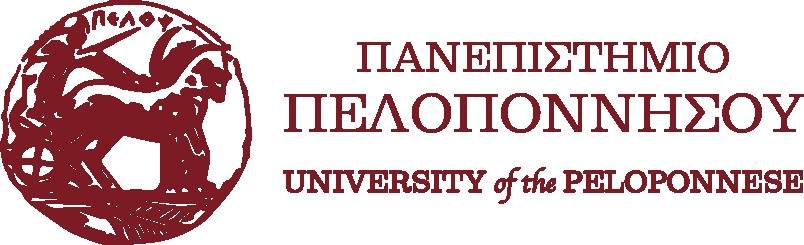 Δειγματοληψία με πιθανότητα
Απλή τυχαία (simple random sampling)

Συστηματική δειγματοληψία (systematic sampling)

Στρωματοποιημένη δειγματοληψία (stratified sampling)

Δειγματοληψία κατά ομάδες/συστάδες (cluster sampling)
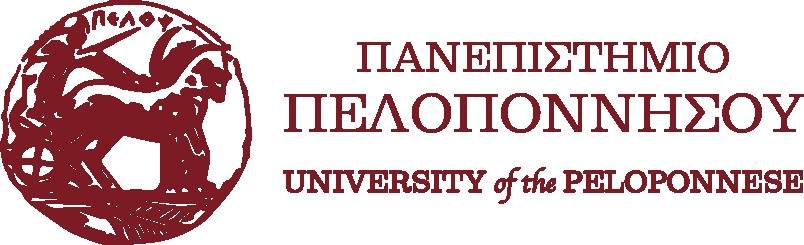 Απλή τυχαία δειγματοληψία
Χρήση πίνακα τυχαίων αριθμών για εύρεση δείγματος. 

Κάθε μέλος του πληθυσμού έχει την ίδια πιθανότητα επιλογής

Απαιτείται η καταγραφή όλων των μελών του πληθυσμού.

Χρησιμοποιείται σε μικρούς πληθυσμούς αλλά όχι ιδιαίτερα όταν υπάρχει α) γεωγραφική διασπορά, β) μεγάλοι πληθυσμοί, γ) διαφοροποίηση στη δομή του πληθυσμού .
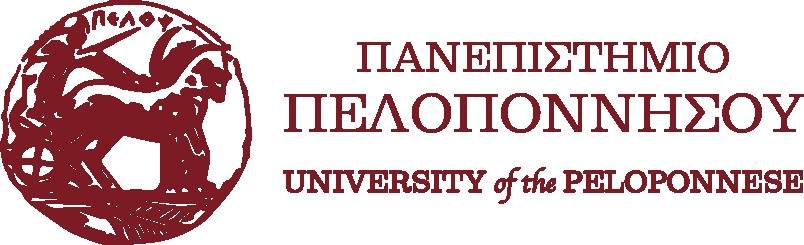 Συστηματική δειγματοληψία
Καταγραφή των μελών του πληθυσμού από 1 έως Ν 

Καθορισμός του βήματος διαιρώντας το Ν με το μέγεθος του δείγματος, πχ 600 / 50 = 12, άρα θα επιλέγουμε «ανά 12» κάθε μέλος 

Επιλέγουμε με τυχαίο τρόπο το αρχικό μέλος του δείγματος μεταξύ των πρώτων 12 μελών του πληθυσμού, πχ το 7ο μέλος 

Στη συνέχεια επιλέγουμε το κάθε μέλος «ανά 12 μέλη» άρα εκτός του 7ου , επιλέγουμε το 19ο , το 31ο μέλος, κοκ 

Εύκολο στη χρήση αλλά και πάλι αφορά μικρούς πληθυσμούς.
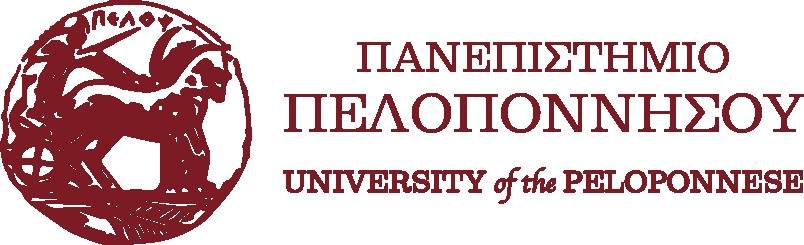 Στρωματοποιημένη δειγματοληψία
Ο πληθυσμός μπορεί να διαιρεθεί σε υποσύνολα (στρώματα) στα οποία εκτιμούμε ότι τα αποτελέσματα μπορεί να διαφέρουν συστηματικά.

Μπορούν να υπάρξουν πολλά κριτήρια στρωματοποίησης. Στις κοινωνικές επιστήμες το πιο συνηθισμένο είναι μεταξύ περιφέρειας – κέντρου

Τα στρώματα πρέπει να έχουν ομοιογενή συμπεριφορά στο εσωτερικό τους αλλά αρκετά ανομοιογενή μεταξύ τους

Από κάθε στρώμα επιλέγεται (με τυχαία ή συστηματική δειγματοληψία) μέρος του δείγματος ανάλογα με την κατανομή του πληθυσμού μεταξύ των στρωμάτων. Αν  η αναλογία στον πληθυσμό μεταξύ των 3 στρωμάτων είναι 50%-30%-20% τότε αυτή η αναλογία θα πρέπει να διατηρηθεί και στο δείγμα

Εφαρμόζεται σε μεγάλους πληθυσμούς, όπου έχει νόημα η στρωματοποίηση.
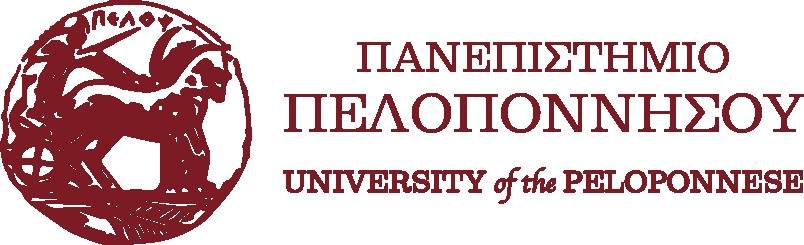 Κατά συστάδες δειγματοληψία
Σε μεγάλους πληθυσμούς, δημιουργούνται πολλές μικρές ομάδες –συστάδες όπου βρίσκονται τα διάφορα άτομα του πληθυσμού (πχ. νοικοκυριά, σχολικές μονάδες, κλπ.)
Δημιουργείται ένας κατάλογος όλων των επιλεγμένων συστάδων
Στη συνέχεια επιλέγονται με τυχαίο τρόπο ένας ορισμένος αριθμός συστάδων
Από κάθε συστάδα, καταγράφουμε τις απόψεις όλων (αν είναι μικρή συστάδα) ή ενός τυχαίου δείγματος (σε μεγάλη συστάδα) 
Εφαρμόζεται σε μεγάλους πληθυσμούς, συχνά με αρχική στρωματοποίηση. 
Το τελικό μέγεθος του δείγματος μπορεί να διαφέρει
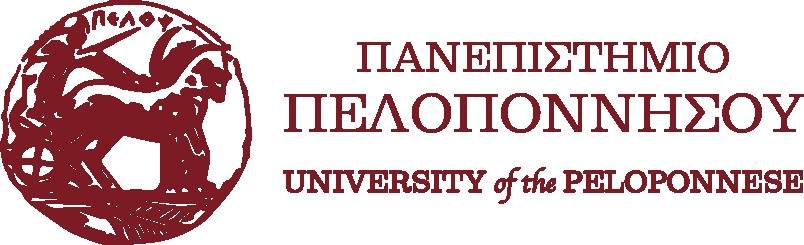 Δειγματοληψία χωρίς πιθανότητα
Δειγματοληψία ευκολίας (convenience sampling)

Δειγματοληψία χιονοστιβάδας (snowball sampling)

Δειγματοληψία σκοπιμότητας (purposive-judgement sampling)

Quota sampling
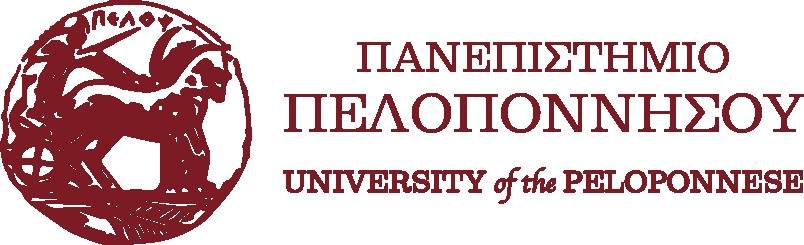 Δειγματοληψία ευκολίας
Επιλογή με βάση την ευκολία πρόσβασης. 

Για παράδειγμα επιλέγουμε μεταξύ των ατόμων του κοινωνικού και επαγγελματικού περιβάλλοντος μέχρι το τελικό μέγεθος του δείγματος 

Πολύ μικρή αξιοπιστία, μεγάλη όμως η ευκολία!

Χρησιμοποιείται συχνά σε «πιλοτικές» εφαρμογές, πχ να ελέγξουμε την αρχική εφαρμογή ενός ερωτηματολογίου ή μίας άποψης
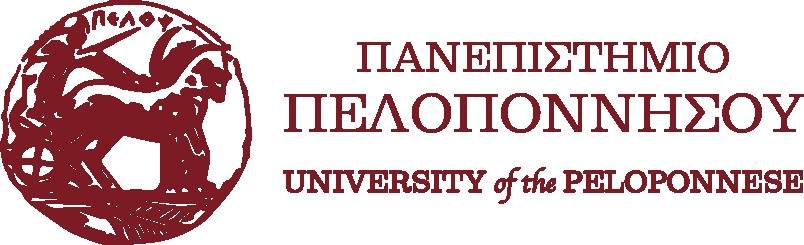 Δειγματοληψία χιονοστιβάδας
To ένα άτομο μας φέρνει σε επαφή με το άλλο ως χιονοστιβάδα. 

Χρησιμοποιείται σε περιπτώσεις δυσκολίας πρόσβασης (πχ. ευαίσθητες κοινωνικά ομάδες)

Παραδείγματα εφαρμογής μπορεί να θεωρηθούν πληθυσμοί με φαινόμενα κακοποίησης, μειονότητες, οικονομικών προβλημάτων, κλπ. 

Συχνά είναι η μόνη μέθοδος που μπορεί να δώσει κάποια ενδεικτικά αποτελέσματα
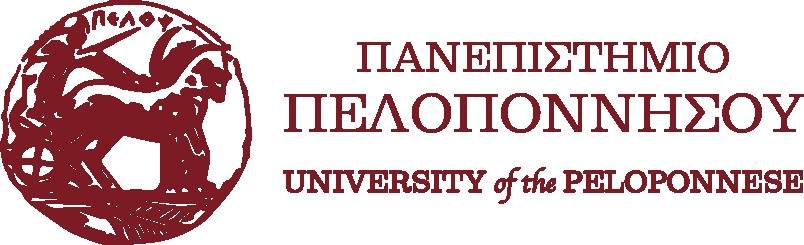 Δειγματοληψία σκοπιμότητας
Επιλογή με βάση προηγούμενα αποτελέσματα, κριτήρια, ειδικούς, κλπ. 

Στις περισσότερες περιπτώσεις ο/η ερευνητής/τρια χρησιμοποιεί προηγούμενες έρευνες ώστε να καθορίσει σύνθεση πληθυσμού και άλλα κριτήρια

Αρκετές φορές χρησιμοποιείται η γνώμη ειδικού

Η αξιοπιστία της μεθόδου μπορεί να διαφέρει σημαντικά, λόγω της υποκειμενικότητας των υπευθύνων της έρευνας.
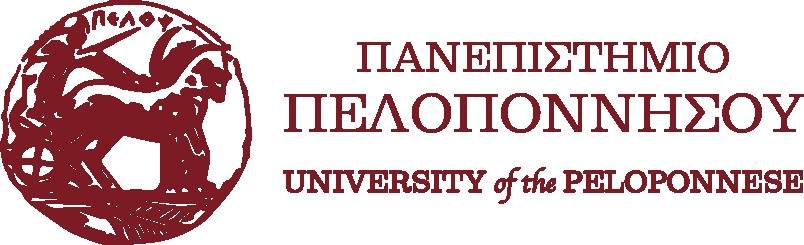 Quota sampling
Επιλογή με βάση κριτήρια διαφοροποίησης και στη συνέχεια επιλέγονται άτομα από κάθε υποομάδα

Πχ αν ξέρουμε ότι το δείγμα μας είναι 300 επιχειρήσεις, επιλέγουμε αναλογικά από μικρές / μεσαίες / μεγάλες . 

Τα κριτήρια διαφοροποίησης είναι παρόμοια με τη στρωματοποιημένη 

Η επιλογή σε κάθε ομάδα (εδώ τύπος επιχείρησης) γίνεται συνήθως με μεθόδους δειγματοληψίας ευκολίας.

Παρόμοιο με τη στρωματοποιημένη δειγματοληψία αφού υπάρχουν διακριτές ομαδοποιημένες κατηγορίες αλλά είναι πιο «φτηνή». 

Ευρύτατη χρήση.
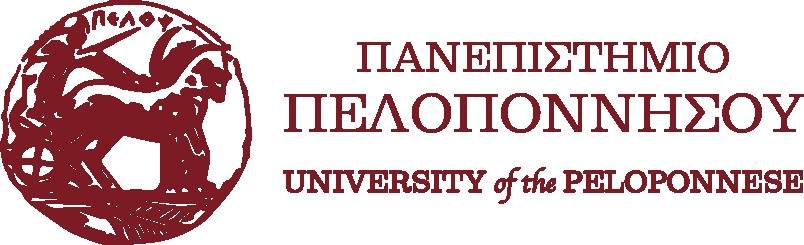 Χρήσιμα links
https://www150.statcan.gc.ca/n1/edu/power-pouvoir/ch13/prob/5214899-eng.htm

https://www150.statcan.gc.ca/n1/edu/power-pouvoir/ch13/nonprob/5214898-eng.htm
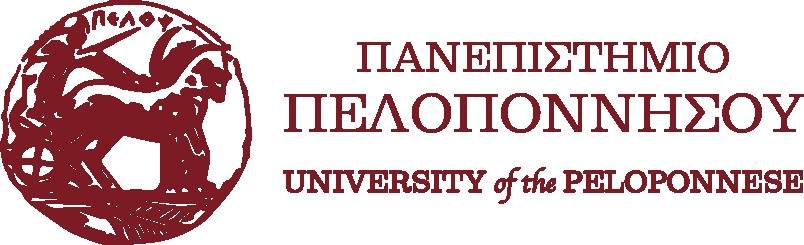